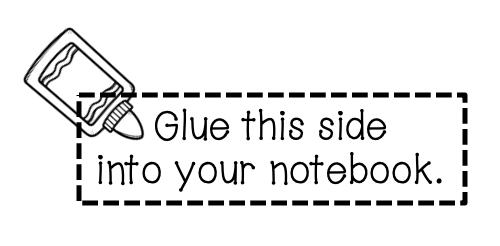 © Flip4Math 2021
÷
x
6th Grade Math
+
-